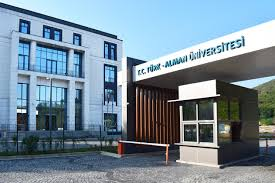 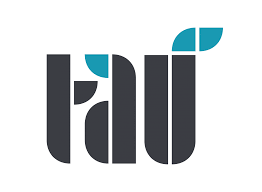 TÜRK- ALMAN ÜNİVERSİTESİ STRATEJİK PLAN 
2026-2030
STRATEJİK PLAN HAZIRLIK SÜRECİ
STRATEJİ GELİŞTİRME KURULU
STRATEJİ GELİŞTİRME KURULU
STRATEJİ PLANLAMA EKİBİ
BAŞKAN: REKTÖR YARDIMCISI
KOORDİNATÖR: STRATEJİ GELİŞTİRME DAİRE BAŞKANLIĞI
EKİP:AKADEMİK/İDARİ
HARCAMA BİRİMİ TEMSİLCİLERİ
STRATEJİK PLANLAMA EKİBİ
STRATEJİK PLANLAMA EKİBİ
STRATEJİK PLANLAMA EKİP BAŞKANININ GÖREVLERİ
Ekibin Oluşturulmasını ve Çalışmaları Planlamak
Ekip İçi Görevlendirmeleri Yapmak
Ekip Üyelerinin Motivasyonun Sağlamak
Ekip ve Üst Yönetim Arasında Koordinasyon Sağlamak
STRATEJİK PLANLAMA EKİBİNİN GÖREVLERİ
Strateji Geliştirme Kurulunun uygun görüşüne ve Rektörün onayına sunulacak belgeleri hazırlamak
Gerekli faaliyetleri koordine etmek
Hazırlık programını oluşturmak
Stratejik planlama sürecinin hazırlık programına uygun olarak yürütmek
STRATEJİ GELİŞTİRME DAİRE BAŞKANLIĞI
Strateji Geliştirme Daire Başkanlığı’nın görevi stratejik planı hazırlamak değil, plan çalışmalarını koordine etmektir. Stratejik planlama çalışmalarında; Stratejik Plan Genelgesinin hazırlanarak Rektörün onayına sunulması, toplantıların organizasyonu, üniversite içi ve dışı iletişimin sağlanması ve belge yönetimi gibi destek hizmetleri SGDB tarafından yerine getirilir. Bu süreçteki her türlü resmi yazışma Strateji Geliştirme Daire Başkanlığı aracılığıyla yapılır.
STRATEJİK YÖNETİM SÜRECİ
STRATEJİK YÖNETİM SÜRECİ ADIMLARI
STRATEJİK YÖNETİM SÜRECİ ADIMLARI
STRATEJİK YÖNETİM SÜRECİ ADIMLARI
STRATEJİK YÖNETİM SÜRECİ ADIMLARI
STRATEJİK YÖNETİM SÜRECİ ADIMLARI
STRATEJİK YÖNETİM SÜRECİ ADIMLARI
Stratejik Plan Hazırlık Süreci
Sürecin Aşamaları 
Başlangıç/Bitiş Tarihleri
Katılacak Personel
Hazırlık Programının Oluşturulması
Stratejik planlama ekibince planlama sürecinin gerektirdiği ihtiyaçları ortaya koyan bir hazırlık programı hazırlanır.
Hazırlık programı SGDB tarafından Strateji Geliştirme Kurulunun onayına sunulur.
Hazırlık programı üniversitenin internet sayfasında duyurulur.
Durum Analizi Süreci
Alt çalışma grupları ile birlikte Durum Analizi Çalışmaları başlatılır.
Tespitler ve ihtiyaçlar belirlenir.
Stratejik planlama sürecinde paydaşların katılımı ve geri bildirimleri önemlidir. Fakülte, personel, öğrenciler, mezunlar ve diğer ilgili paydaşlar, stratejik planın geliştirilmesi ve uygulanması sürecinde görüş ve perspektiflerini paylaşmalıdır. Ayrıca, stratejik planın tüm paydaşlar arasında açık ve etkili bir şekilde iletilmesi ve paylaşılması önemlidir.
Geleceğe Bakış Süreci
Rektör tarafından Strateji Geliştirme Kurulu ve Stratejik Planlama Ekibine, geleceğe bakışın detaylarının belirlenmesi için bir perspektif verilir
Üniversitenin misyon, vizyon ve temel değerler bildirimleri belirlenir.
Geleceğe bakış sürecine üniversitenin misyon, vizyon ve temel değerler bildirimini ifade etmekle başlanır. Misyon, vizyon ve temel değerler, bir üniversitenin uzun vadede idealleri doğrultusunda ilerleyebilmesi için yönlendiricilik işlevi görür.

Stratejik plan, üniversitenin misyon, vizyon ve değerlerine uygun olarak oluşturulmalı ve bu temel unsurları yansıtmalıdır.
Farklılaştırma Stratejisi Süreci
Konum Tercihi
Değer Sunumu Tercihi
Temel Tercihler
Başarı Bölgesi Tercihi
Temel Yetkinlik Tercihi
Farklılaşma stratejisi, Yükseköğretim Kurulu, Kalkınma Bakanlığı ve Maliye Bakanlığı başta olmak üzere ilgili merkezi idarelerin görüşleri alınarak belirlenmelidir. Böylece yakın işbirliği içerisinde bulunulan idarelerin üniversiteye yönelik bakış açıları farklılaştırma sürecine dahil edilebilecek; farklılaşan üniversitelere farklı bütçe ve istihdam rejimlerinin uygulanması sağlanabilecektir.

Bununla birlikte yerel/bölgesel özellikler, yerel/bölgesel sanayi kümeleri ve yerel/bölgesel işgücü talebi eğilimlerinin belirlenmesi sürecinde üniversitelerin, bölgedeki kalkınma ajansları ve bölge kalkınma idareleriyle işbirliği içinde hareket etmeleri farklılaşma stratejisinin daha doğru bir biçimde belirlenmesine katkı sağlayacaktır.
Strateji Geliştirme Süreci
Performans 
Göstergeleri
Amaçlar
Hedefler
Belirlenir
Belirlenir
Belirlenir
Stratejik plan, üniversitenin hedeflerini belirlemelidir. Bu hedefler, eğitim kalitesi, araştırma çıktıları, toplumsal katkı, uluslararası işbirliği, öğrenci başarısı, personel gelişimi gibi alanlarda odaklanabilir. Hedefler, üniversitenin misyonunu, vizyonunu ve değerlerini desteklemeli ve ölçülebilir, ulaşılabilir, gerçekçi ve zamanlı (SMART) kriterlere uygun olmalıdır.

Amaçlar, üniversiteyi diğer üniversitelerden farklılaştıran bir yönlendirme ve odaklanma sağlar. Amaçlar, orta ve uzun vadeli zaman dilimini kapsamakla birlikte üniversitenin vizyon ve vizyonu ile uyumlu olmalıdır.
Stratejik Süreçler Arasındaki İlişki
Uzun Vade
Vizyon			Konumlandırma			Amaçlar	
       Misyon 			Başarı Bölgesi 			Hedefler	
       Temel Değerler	Değer Sunumu			Stratejiler
				Temel Yetkinlikler
Orta Vade
Orta/Uzun Vade
Farklılaştırma Stratejisi
Strateji Geliştirme
Geleceğe Bakış
Stratejik plan, değişen koşullara ve gelişmelere uyum sağlayacak şekilde esnek olmalıdır. Üniversite, planın gerektiğinde revize edilebileceği ve güncellenmesi gereken alanları belirlemelidir. Esneklik, stratejik planın sürdürülebilirliğini ve uygunluğunu korumasını sağlar.


Stratejik plan, uzun vadeli bir perspektife dayanmalı ve sürdürülebilirlik ilkesini içermelidir. Üniversite, gelecekteki hedefleri ve gelişimi desteklemek için stratejiler ve politikalar içermelidir. Ayrıca, planın uzun vadeli etkilerini ve sonuçlarını dikkate almalı ve sürdürülebilirlik hedeflerine odaklanmalıdır.